Normas y su clasificaciónobjetivo: Reconocer las normas que manejan la vida en sociedad.
PROFESOR: JOSÉ MIGUEL GOLDBERG LARENAS
CURSO: 6º BÁSICO B
Tiempo estimado: 180 minutos (se recomienda dividir el tiempo en dos bloques de 90 minutos)
Se pueden clasificar de manera general a las normas por 4 tipos principales
Todas las normas regulan conductas. Nos dicen lo que es posible o necesario hacer, o no hacer, en determinadas circunstancias. Estas reglas son necesarias para lograr una convivencia social armónica.
Se pueden clasificar de manera general a las normas por 4 tipos principales
Norma jurídica -> La norma jurídica es una regla u ordenación del comportamiento humano dictado por la autoridad competente del caso, con un criterio de valor y cuyo incumplimiento trae aparejado una sanción. Generalmente, impone deberes y confiere derechos.
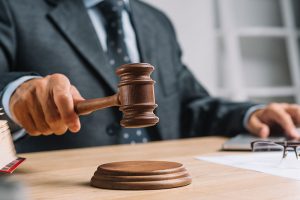 Norma religiosa ->Como toda norma, las normas religiosas imponen conductas al hombre, de hacer o de no hacer, con la finalidad de lograr un mundo humano mejor, pero en el caso de las normas religiosas con una meta trascendente: recibir el premio a sus buenas acciones en la vida ultraterrena, o también allí, el castigo correspondiente.
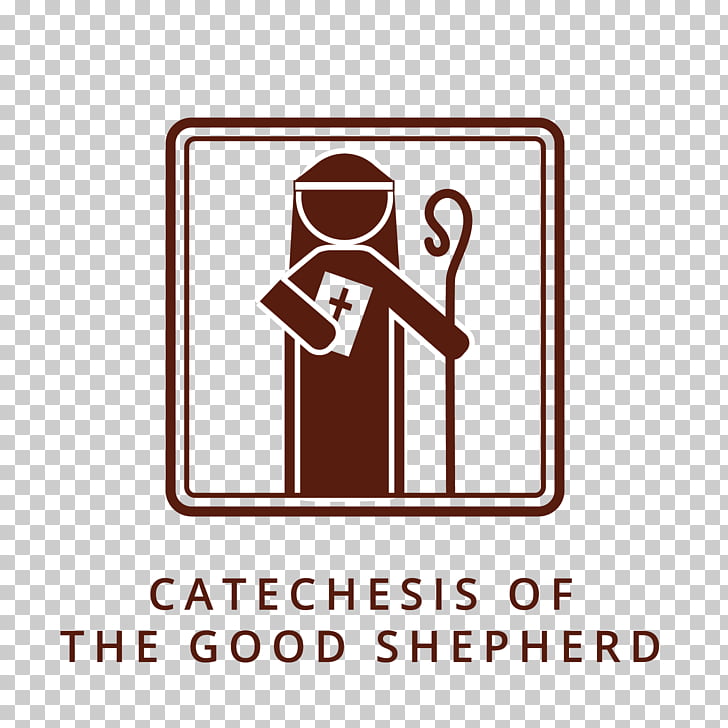 Norma social -> Las normas sociales son unas reglas que se deben seguir o a las que se deben ajustar las conductas, tareas y actividades del ser humano. El sistema de normas, reglas o deberes que regula las acciones de los individuos entre sí es lo que llamamos moral. Moral quiere decir carácter o costumbre, refiriéndose a algo que ha sido adquirido.
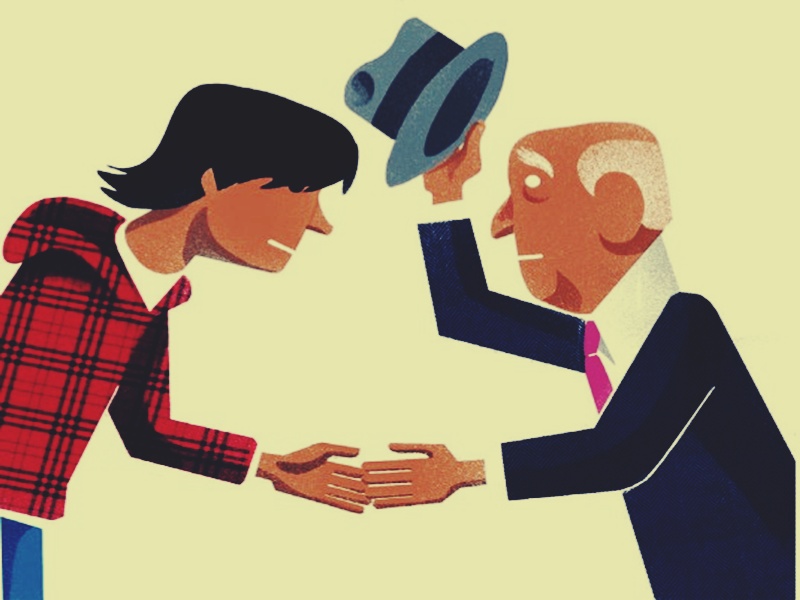 Norma moral -> Las normas morales imponen conductas, pero no son externas al sujeto, sino autónomas, dadas por la propia conciencia de cada uno. En general, las personas poseen una conciencia recta que les indica lo que está bien y lo que está mal, y actúan en consecuencia.
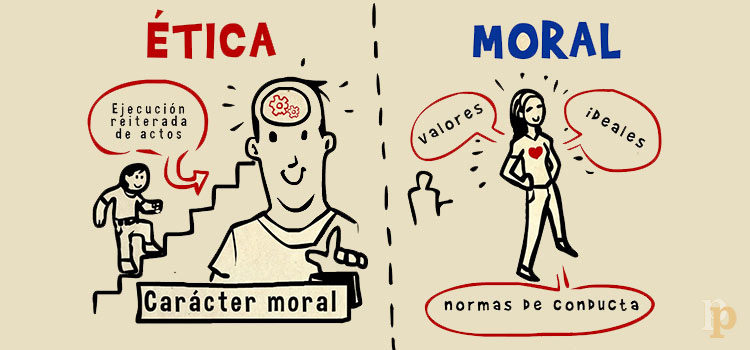 A). Ejemplos de normasEn relación al conocimiento de las normas, señala un ejemplo para cada una de las normas estudiadas.
B). INDICA A QUE TIPO DE NORMA CORRESPONDE,1. SOCIAL                     2. RELIGIOSA                3. JURÍDICA             4. MORAL
1. No botar basura en la calle                                                                ____________
2. Inventar que un vecino habló mal de otra persona                            ____________ 
3. No conducir a más de 80 km por hora                                              ____________
4. Acudir al culto con vestido o falda                                                    ____________
5. Mentir para no ser castigado                                                             ____________
7. Ceder en la micro el asiento a un anciano                                         ____________
8. Ocultar a los padres una mala nota                                                   ____________
9. No tomar café o alcohol                                                                    ____________
10. Robar un banco                                                                               ____________
CIERRE DE LA CLASE
CON AYUDA DE TU FAMILIA INDICA 5 NORMAS QUE SE APLICAN EN TU CASA Y QUE REGULAN TU  VIDA COTIDIANA
Material de apoyo: https://www.youtube.com/watch?v=xAeWglTo2Vc
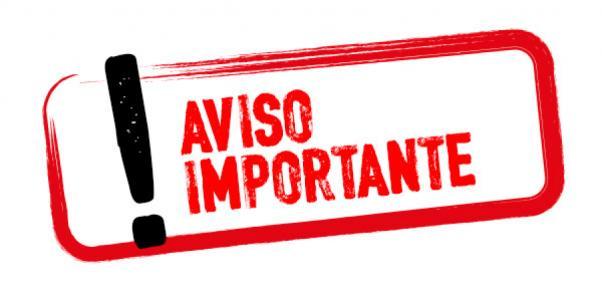 IMPORTANTE¡¡¡¡¡¡
LAS ACTIVIDADES DEBEN DESARROLLARSE EN TU CUADERNO DE HISTORIA.
AL TERMINO DE LA SEMANA  DEBE SACARLE UNA FOTO AL CUADERNO Y ENVIARLA AL SIGUIENTE CORREO:

HISTORIACOLLEGE@GMAIL.COM
EN ASUNTO DEBE INDICAR: NOMBRE DEL ESTUDIANTE Y CURSO